Кожаные портфели  производства России
Портфель Skat женский,     натуральная кожа
● Эта  коллекция “Skat" специально создана для представительниц «слабого пола».● Портфель из натуральной кожи с блеском, с тиснением.● Внутри 2  отделения, разделенные встроенным отделением на молнии. На разделителе - деловая часть.
● Под клапаном открытый карман. ● Снаружи на задней стенке прорезной открытый карман. ● Регулируемый плечевой ремень с наплечником.● Размер: 34 х 26 х 8 см.
Портфель Skat (2 отделения),     натуральная кожа
● Коллекция “Skat" представлена портфелями классического типа.● Портфель из натуральной кожи с блеском, с тиснением.● Внутри 2  отделения, разделенные встроенным отделением на молнии. На разделителе - деловая часть.
● Под клапаном открытый карман. ● Снаружи на задней стенке прорезной открытый карман. ● Регулируемый плечевой ремень с наплечником.● Размер: 36 х 27 х 8 см.
Портфели Shik, Western, Vi Conti, Lion,   натуральная кожа
●  Внутри два отделения, разделенные встроенным     отделением на молнии.●  На задней стенке - карман на молнии. Под клапаном - открытый карман. 
● Комплектуется плечевым ремнем с наплечником. ● Размер: 38 х 28 х 9 см.
● Коллекция «Western» выпускается из утолщенной шорно-седельной натуральной кожи «Берёзка» без  дополнительных прокладочных материалов. ● Коллекция "Lion" - из натуральной кожи «Презент» черного цвета. Кожа имеет равномерную рельефную мерию (рисунок) с небольшим блеском.
Портфель Status (2 отделения) натуральная кожа
●  Снаружи сзади - прорезной карман на молнии. ●  На задней стенке – потайной карман на молнии. 
●  Плечевой ремень из стропы. 
●  Размер: 36 х 26 х 8 см.
●  Портфель из натуральной кожи.●  Внутри 2 отделения, разделенные встроенным отделением на молнии.●  На задней стенке - потайной карман на молнии. На перегородке кармашки для ручек и визиток.
Портфель Baron (2 отделения)натуральная кожа
● В коллекции "Baron" (классика) для достижения правильной формы и исключения возможной деформации основные детали на всех моделях проклеены особо прочным финским картоном, а для улучшения внешнего    вида продублированы тонким поролоном.
●  Внутри два отделения, разделенные встроенным     отделением на молнии.●  На задней стенке - карман на молнии. Под клапаном - открытый карман. 
● Комплектуется плечевым ремнем с наплечником. ● Размер: 38,5 х 28 х11 см.
Портфель Montana (3 отделения), натуральная кожа
●  Внутри три отделения, разделенные встроенными     отделениями на молнии.●  Под клапаном - открытый карман. 
● Снаружи на задней стенке карман на молнии. 
● Комплектуется плечевым ремнем с наплечником. ● Размер: 41 х 30 х 14 см.
● Коллекция «Montana» - из  натуральной кожи.● Отличительной особенностью коллекции являются: мягкая ручка; замшевый подклапан; края, выполненные по технологии «в окантовку»; металлические пукли для большей сохранности изделия при эксплуатации.
Портфель Castle натуральная кожа (2 или 1 отделение)
● Коллекция «Castle» выпускается из матовой, имеющей мелко рельефный рисунок по всей поверхности, натуральной кожи. ● С целью удешевления моделей натуральная кожа скомбинирована с искусственной кожей (на подклапане).
● Внутри два отделения, разделенные встроенным     отделением на молнии.●  На задней стенке - карман на молнии. Под клапаном - открытый карман. 
● Комплектуется плечевым ремнем с наплечником. ● Размер: 38,5 х 28 х11 см.
Портфели Tandem (2 отделения),    искусственная  кожа
● Коллекция “Tandem" сделана из искусственной кожи.● У всех моделей  внутри - 2  отделения. На задней стенке  - деловая часть. 
● Арт.2080  имеет снаружи на задней стенке карман на молнии. Под клапаном - два маленьких  кармана.
● Арт.2093, 2097  имеют   встроенное отделение на молнии. Под клапаном - открытый карман. 
● Регулируемый плечевой ремень с наплечником.
● Размер: 36 х 27 х 8 см      (арт.2080, 2093).
● Размер: 38,5 х 28 х 12 см (арт.2097).
Портфели Shik (2-3 отделения), искусственная  кожа
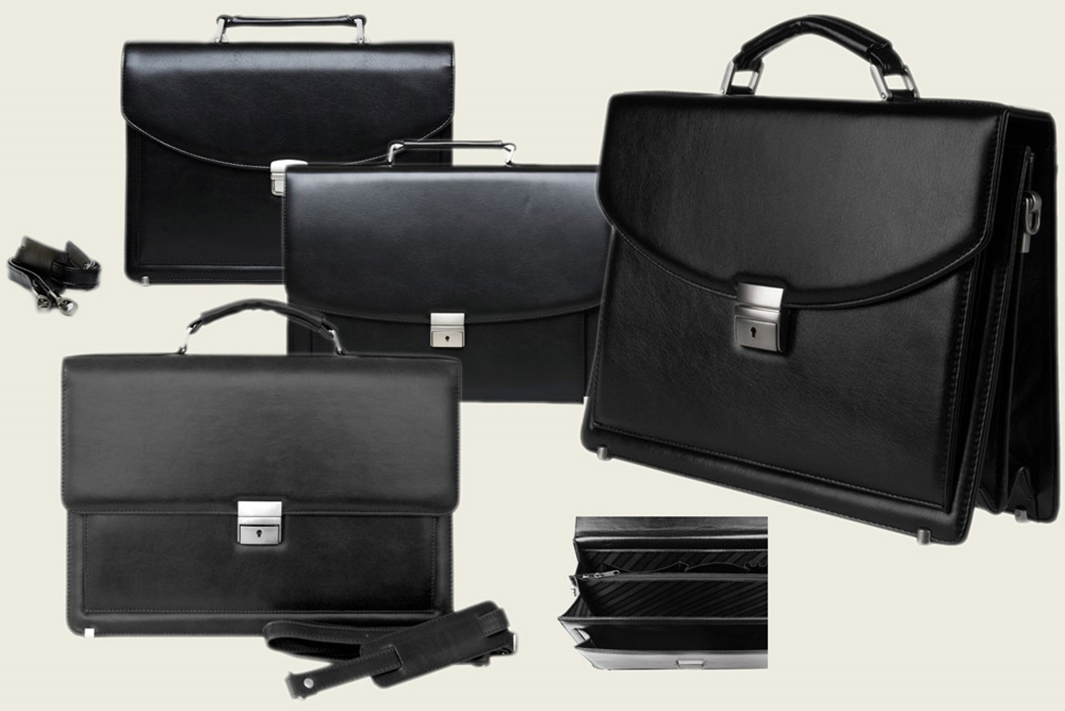 ● Коллекция “Shik" сделана из искусственной кожи.● У всех моделей  внутри - 2  отделения (кроме арт.2091 -3 отделения), разделенные отделением на молнии.  На задней стенке  - деловая часть. Под клапаном - открытый карман. 
● Арт.2041 имеет на задней стенке  еще карман  на молнии.
● Регулируемый плечевой ремень с наплечником.
● Размер: 36 х 27 х 8 см      (арт.2041, 2092).
● Размер: 38,5 х 28 х 13 см (арт.2090).
● Размер: 41 х 30 х 13 см    (арт.2091).